ΦΟΡΟΛΟΓΙΚΗ ΛΟΓΙΣΤΙΚΗ
ΑΣΚΗΣΗ 4
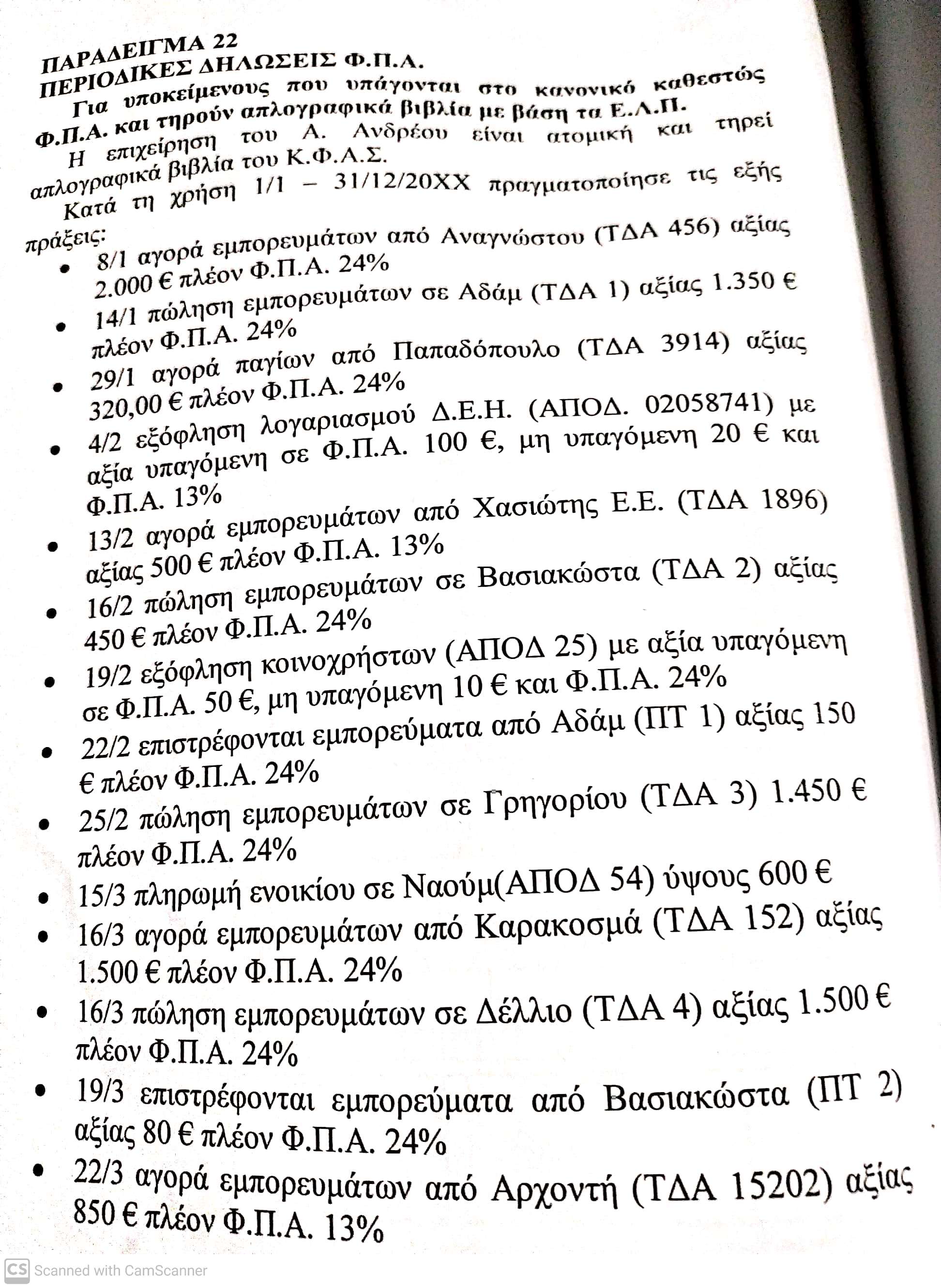 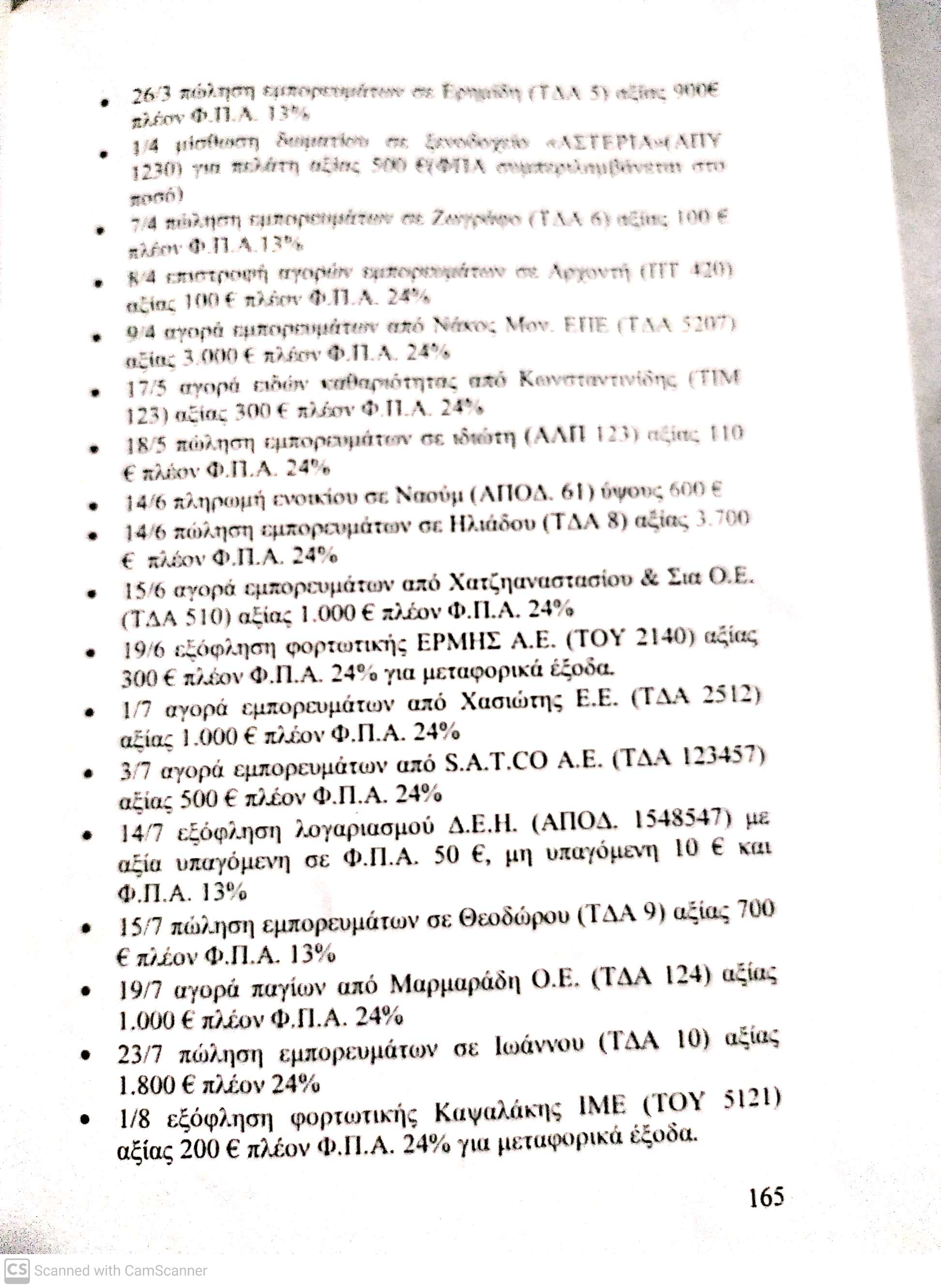 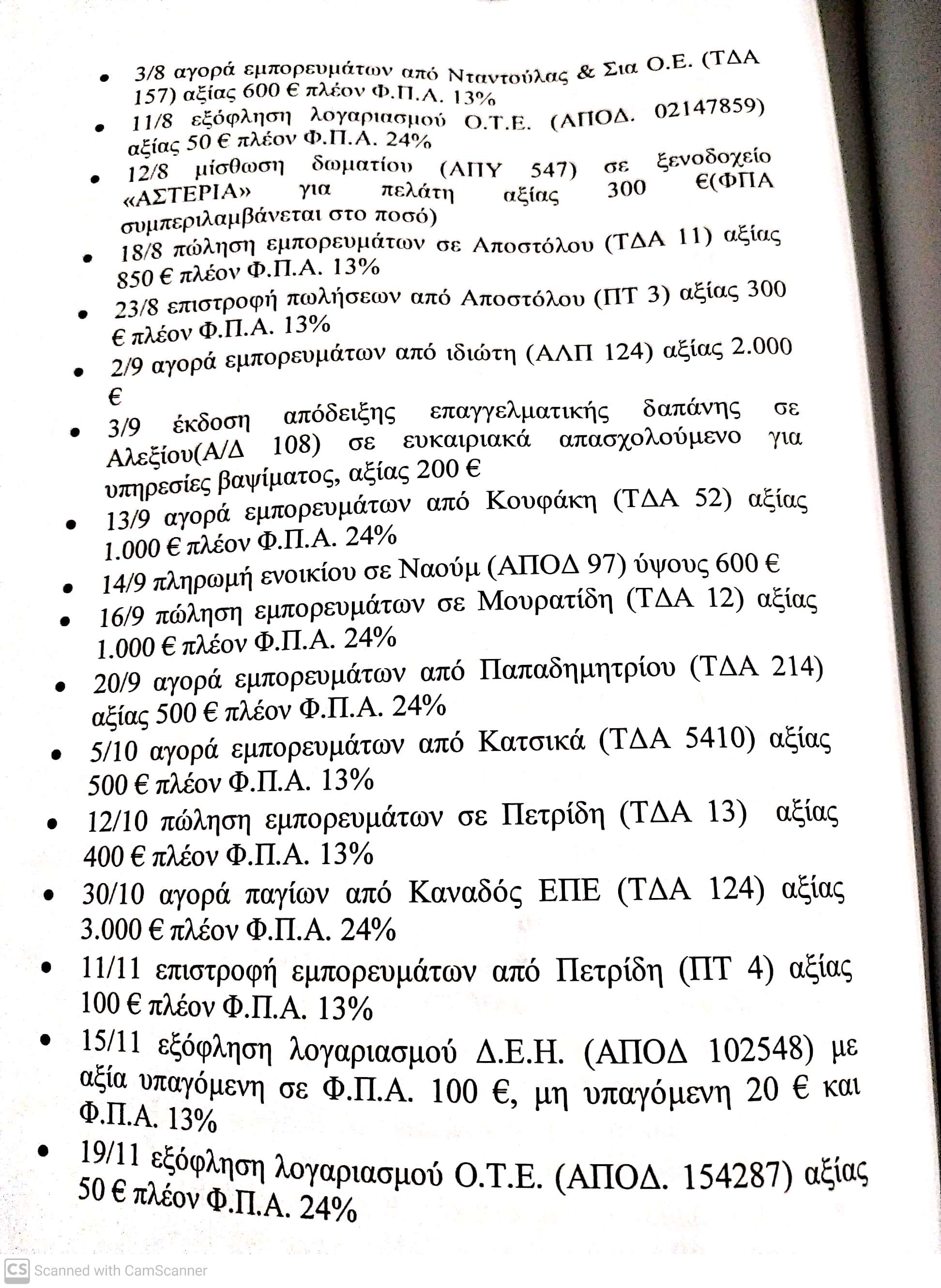 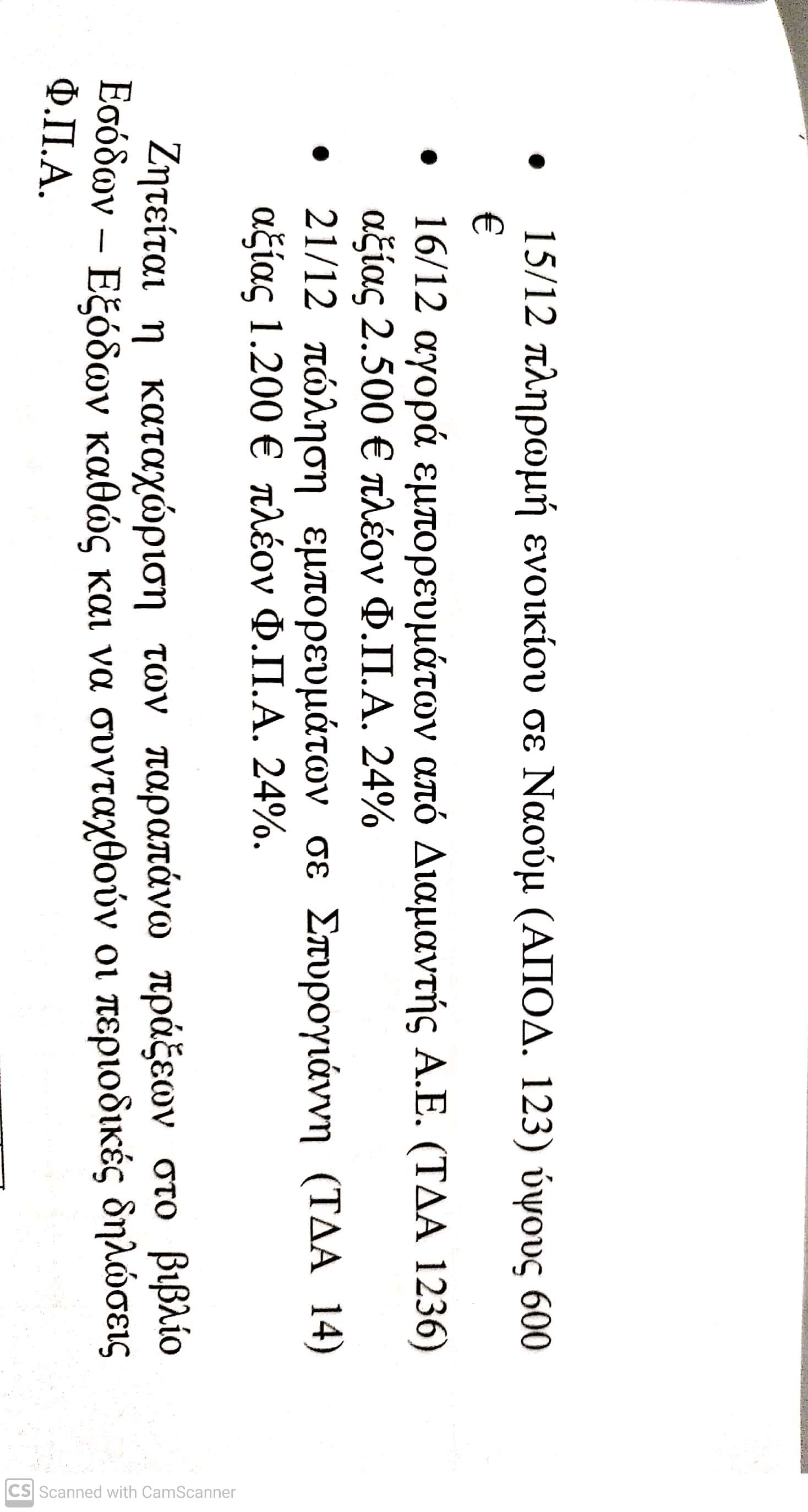 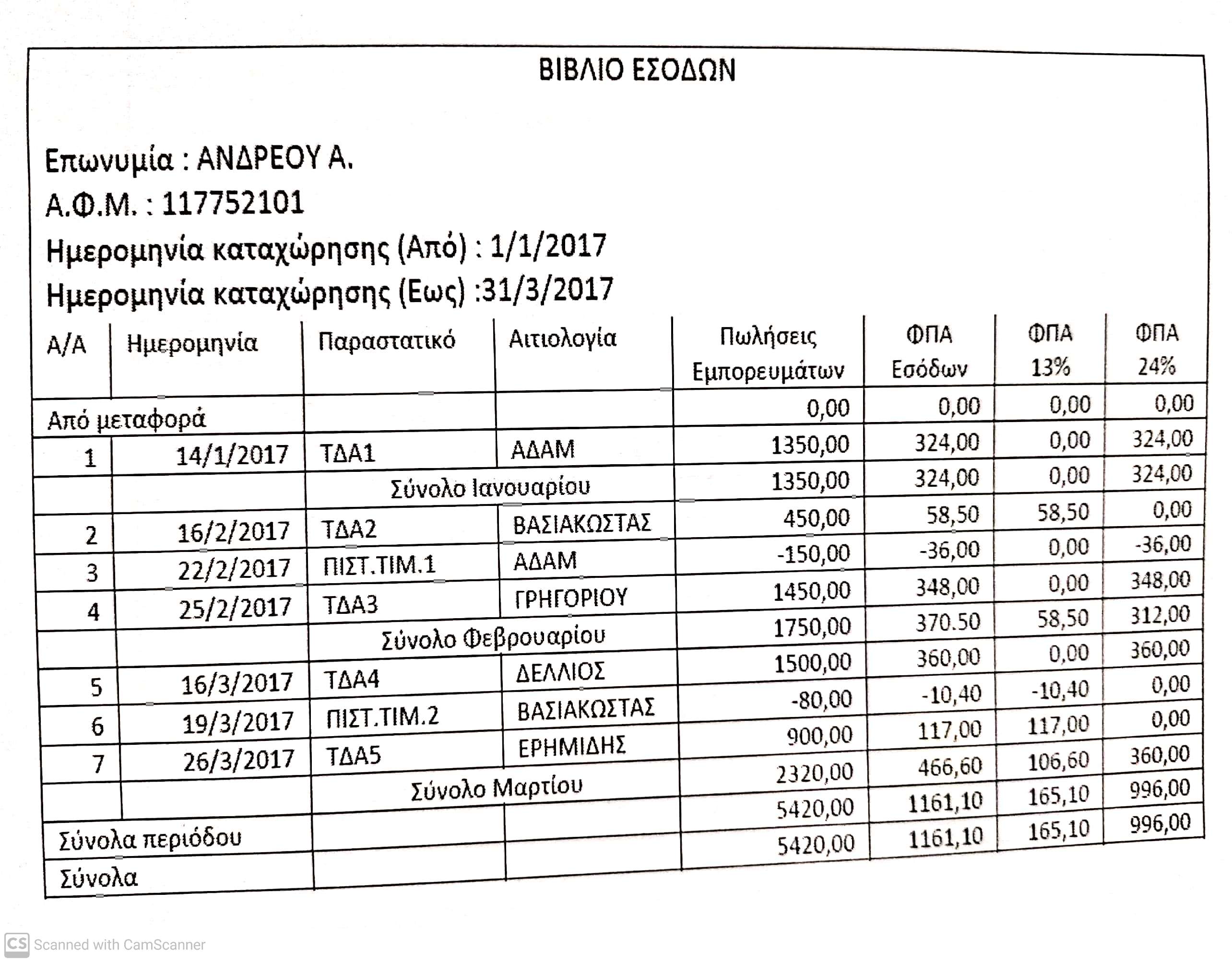 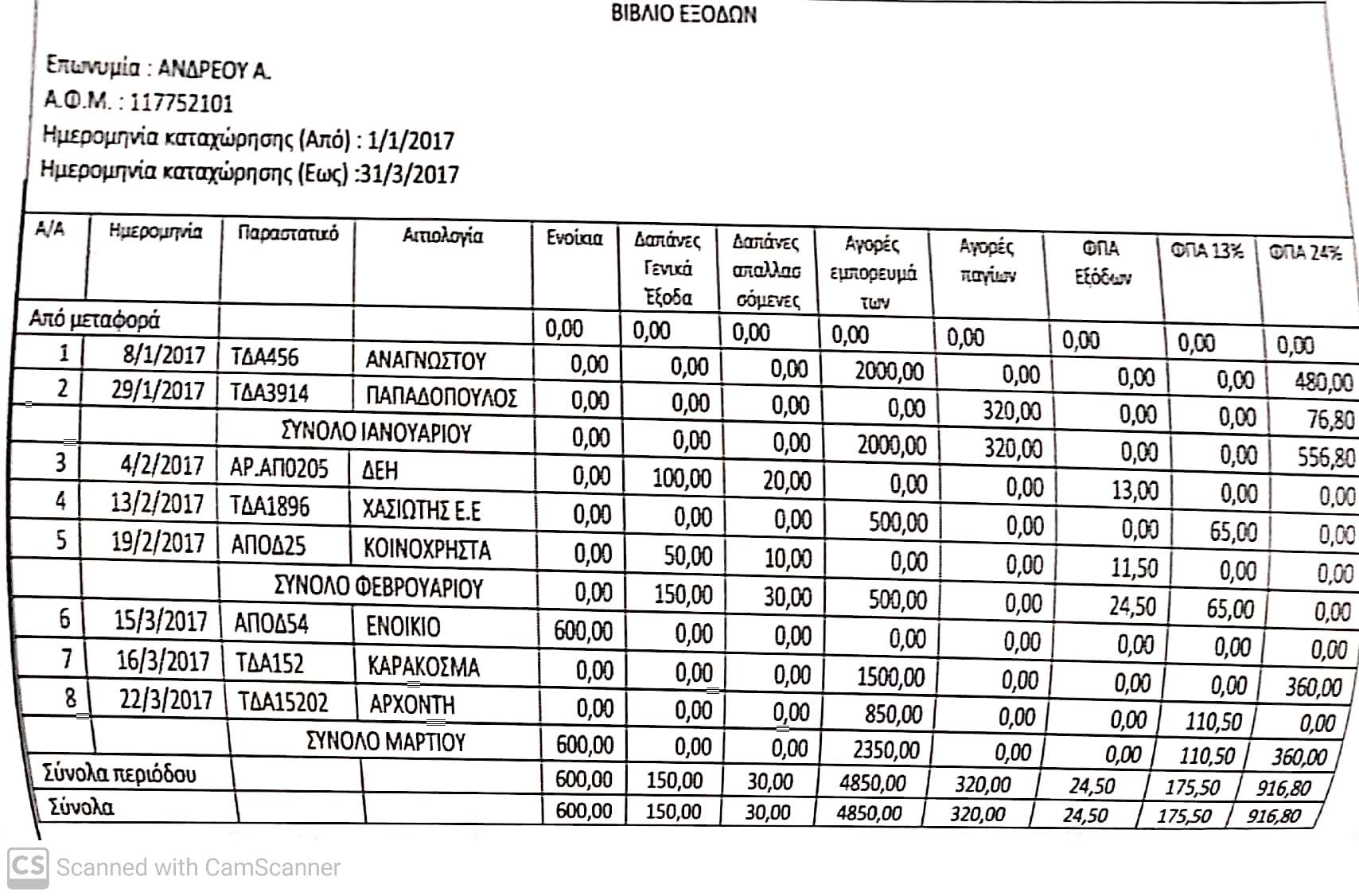 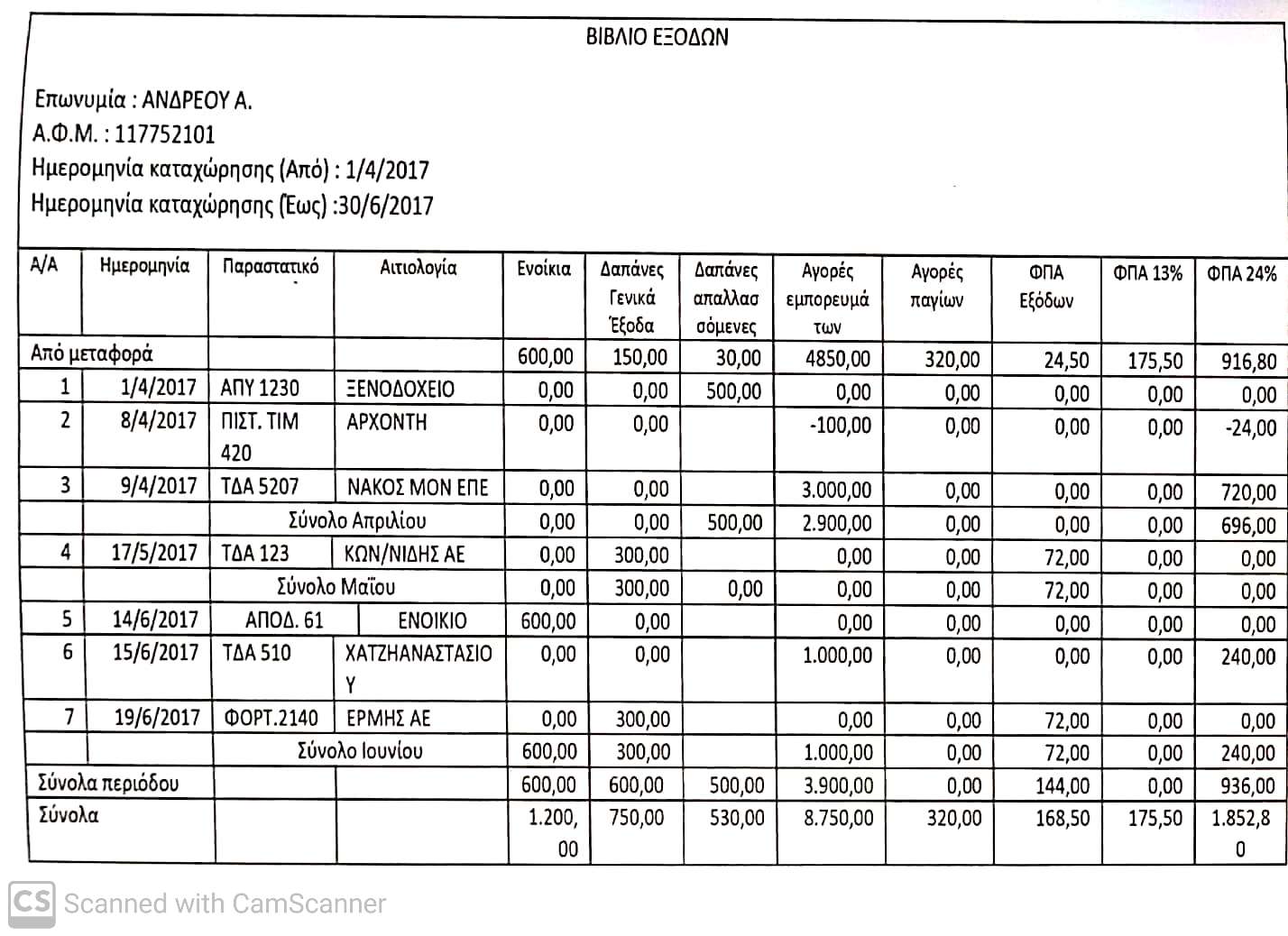 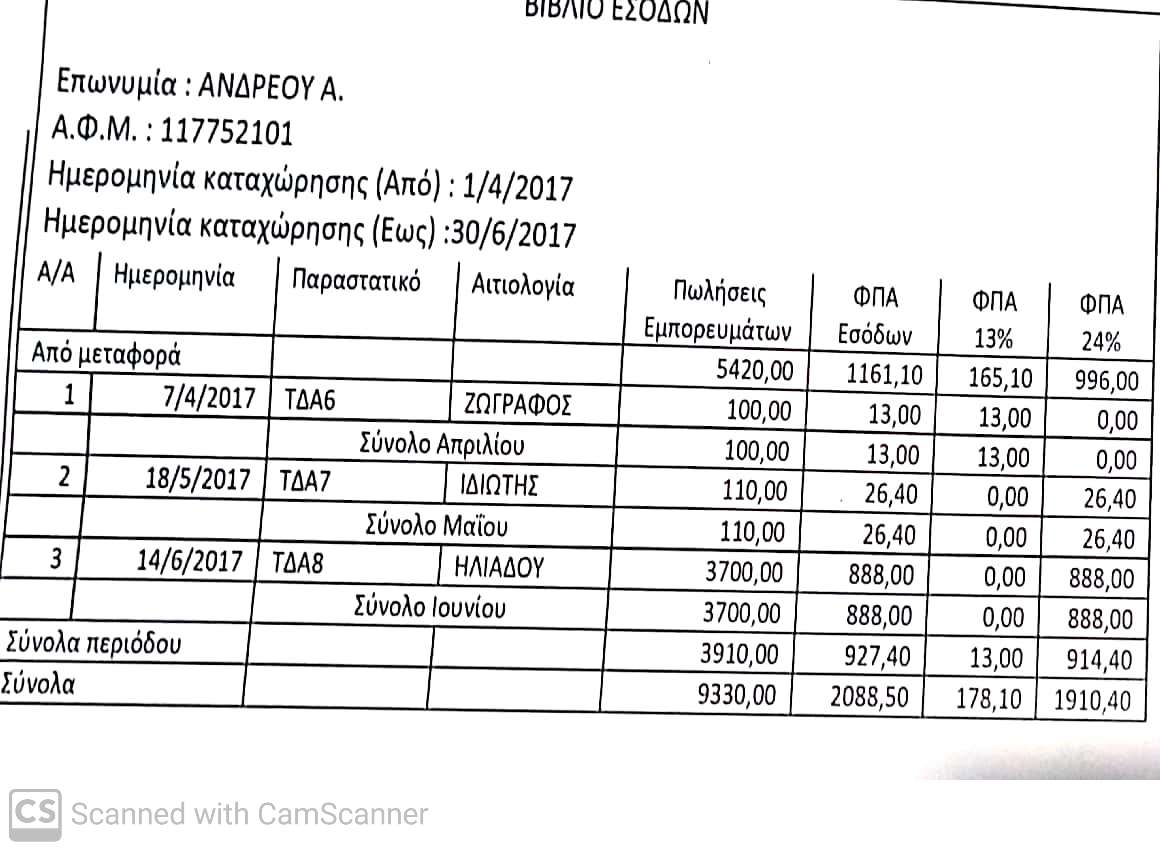 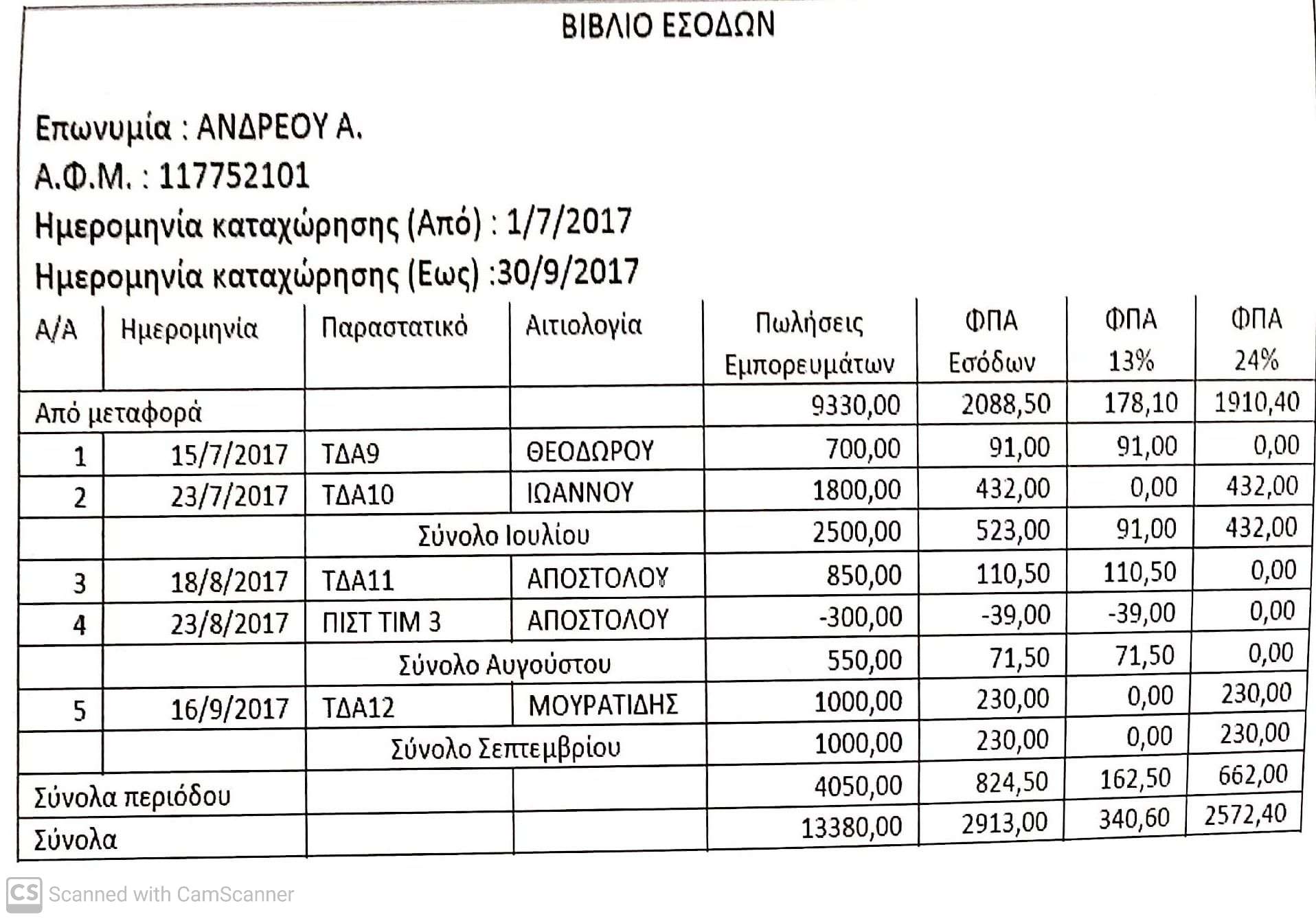 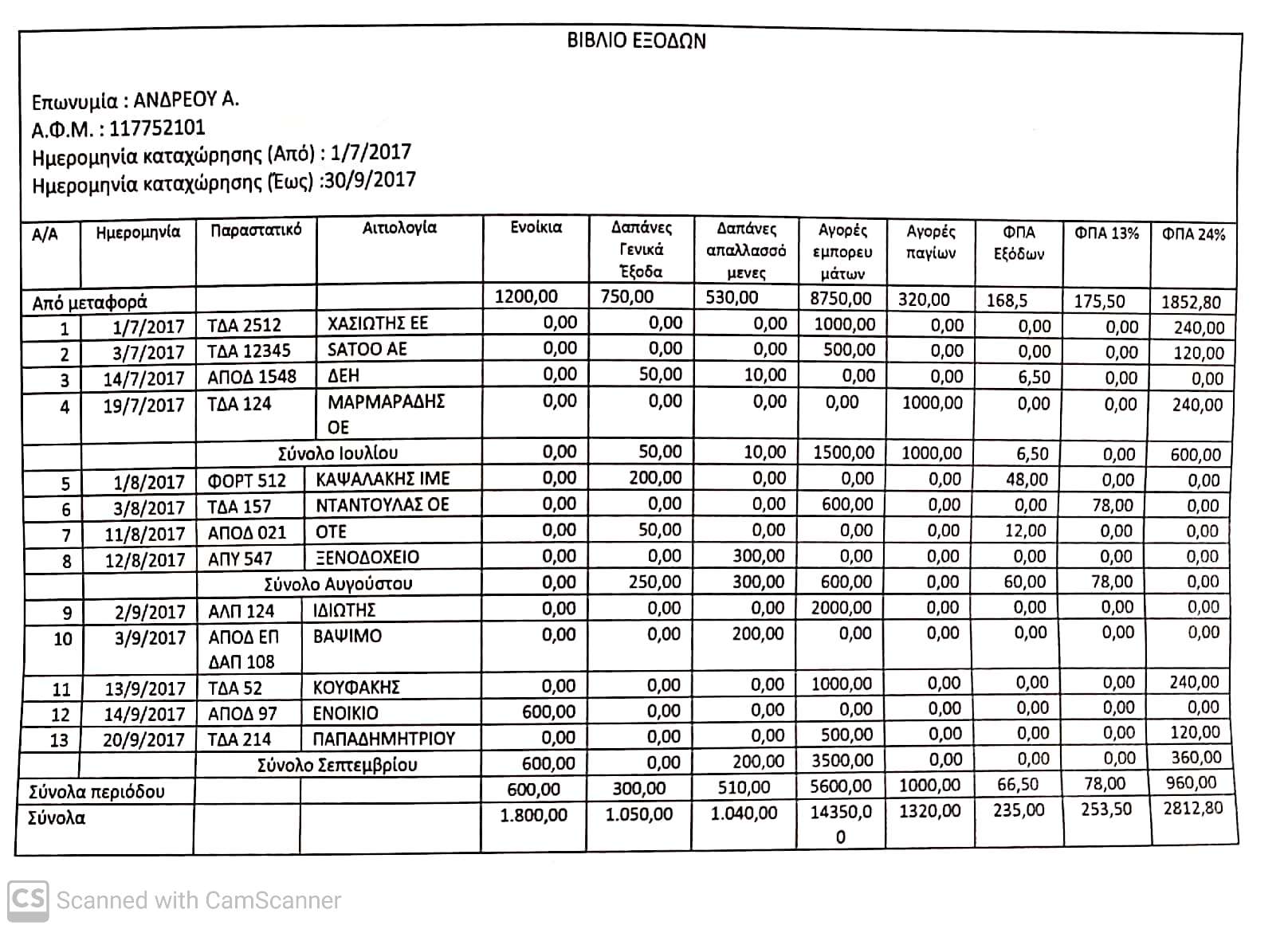 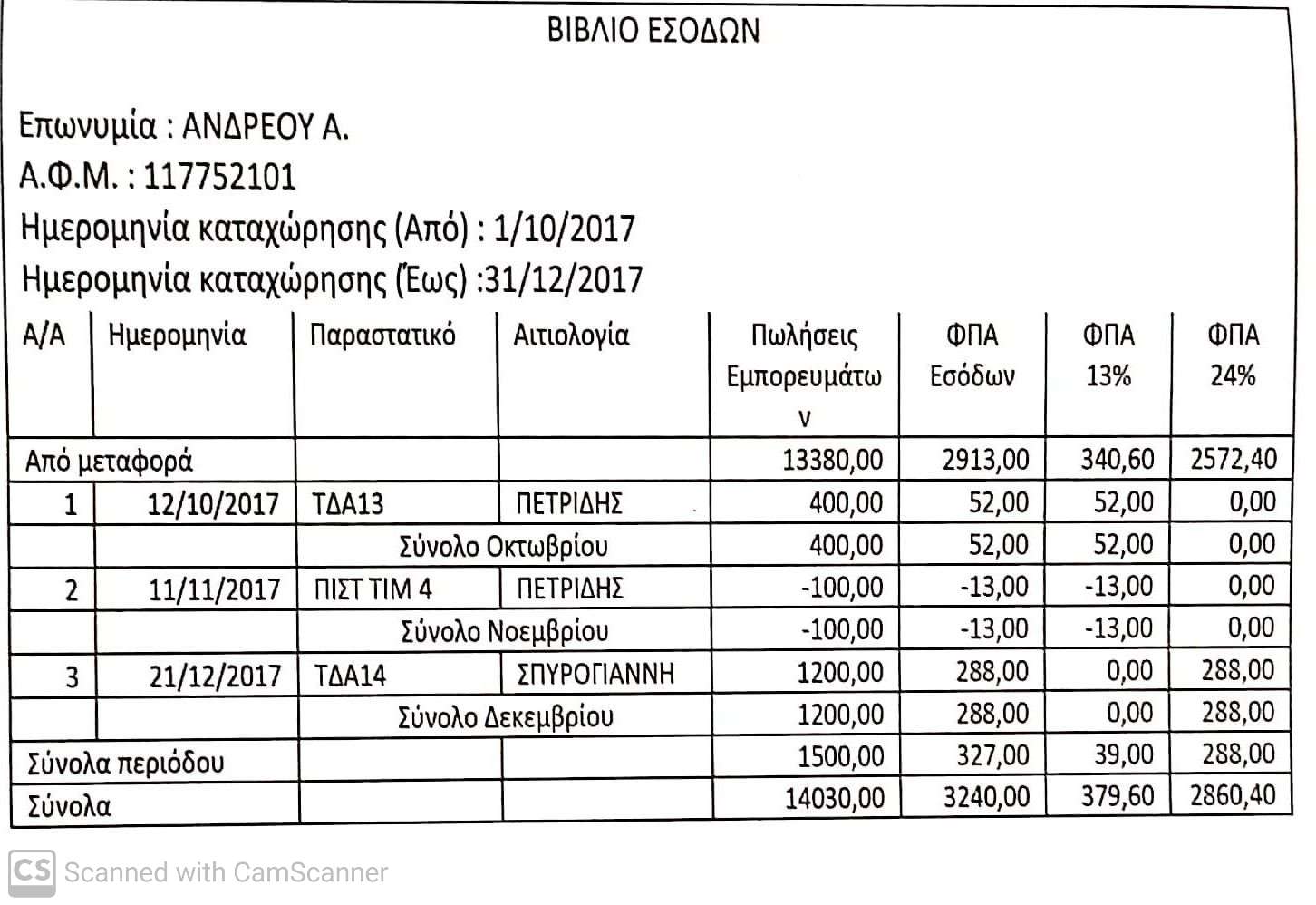 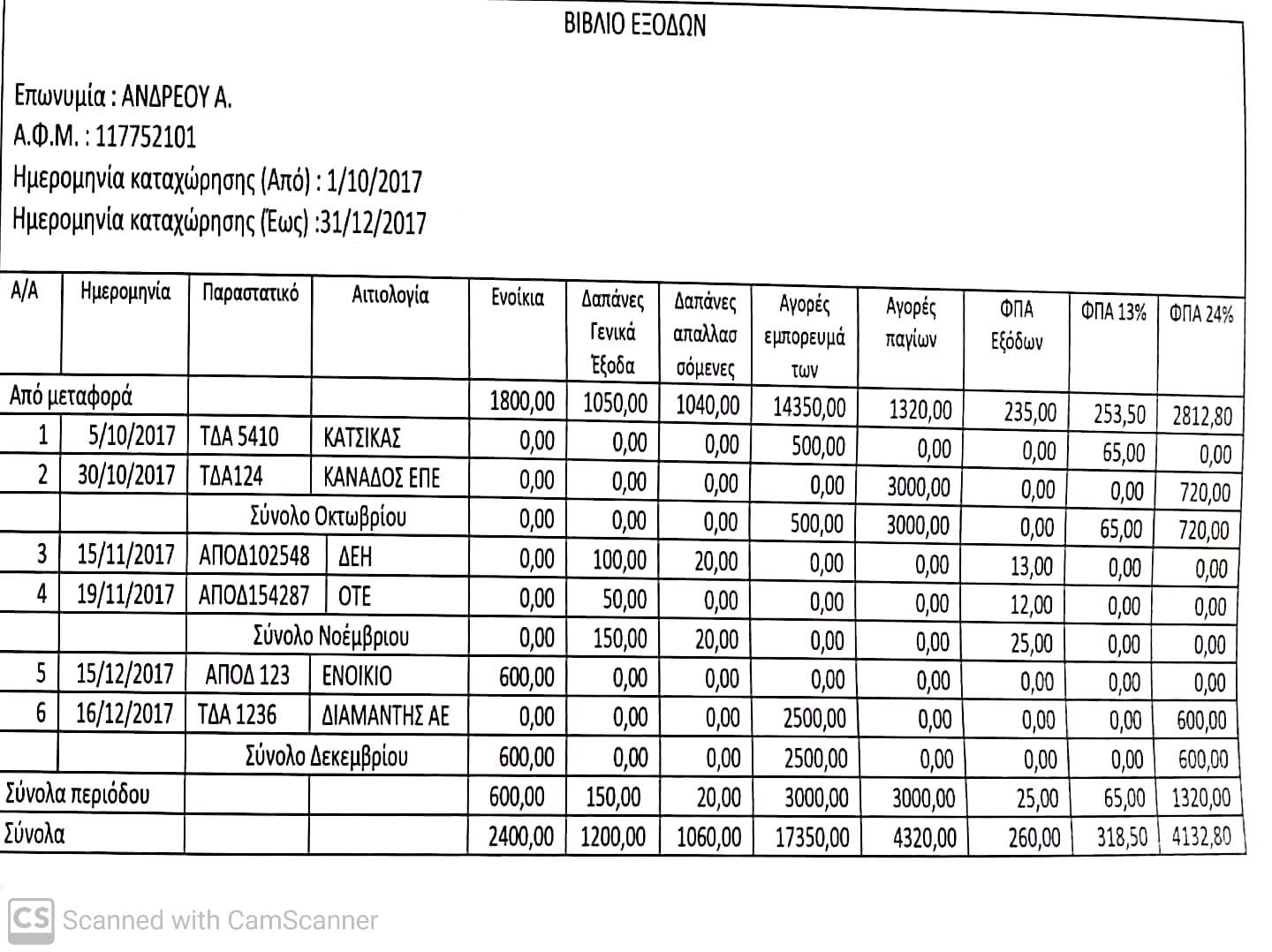